МОУ «ТШИ СОО»
Пришкольный лагерь «Непоседы»
Фотоотчет
с 04.07 по 08.07
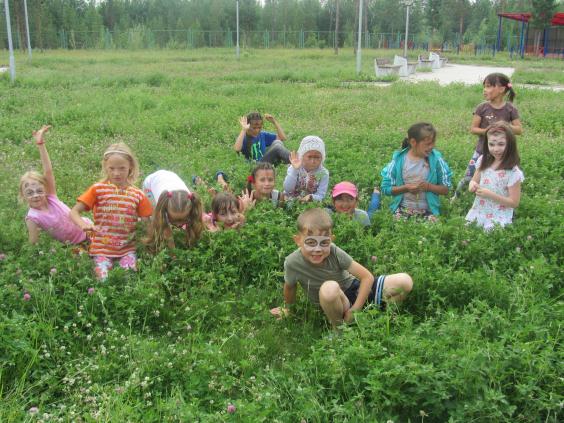 Начало открытия 
2 смены
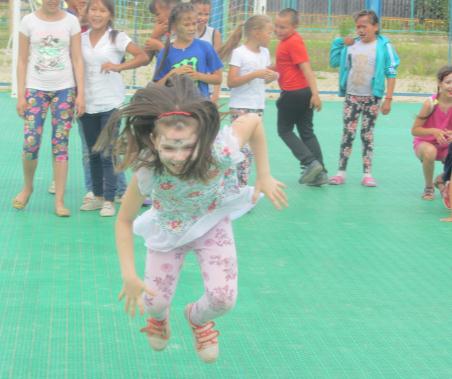 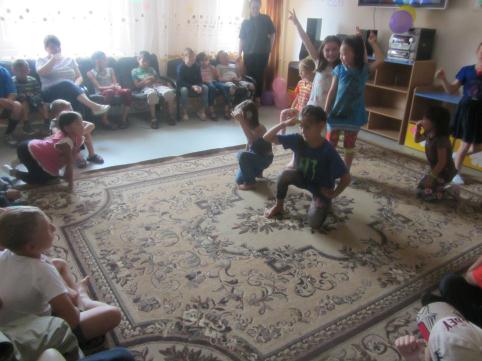 Игра «Друзья наши меньшие»
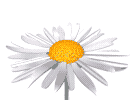 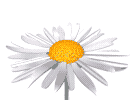 Малая спартакиада 
«Кубок лагеря»
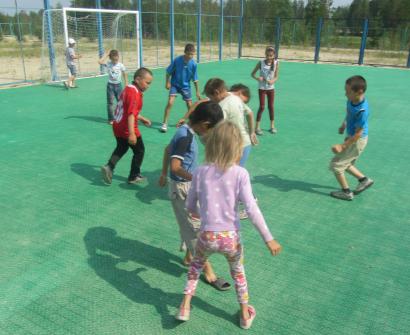 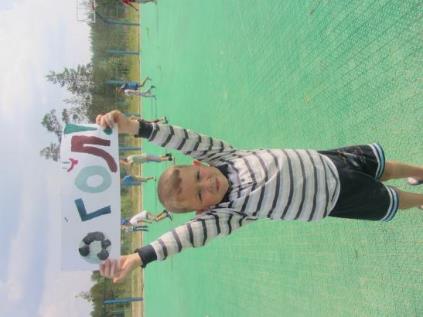 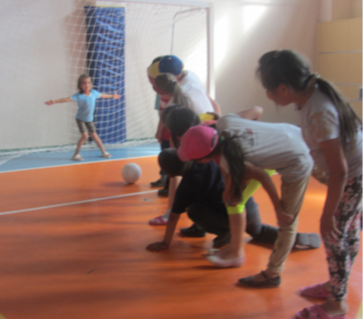 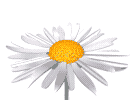 Жюри не дремлет
Сказки в стиле РЭП
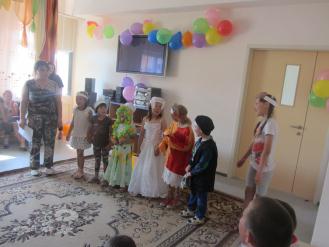 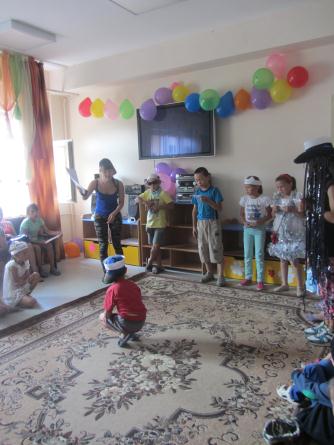 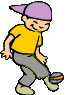 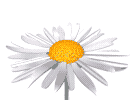 День семьи
Многодетная мама лагеря, 
родословное древо семьи.
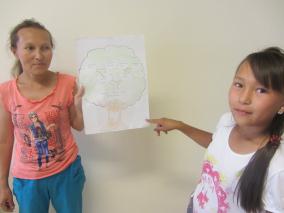 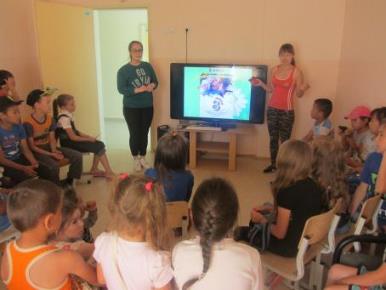 Спасибо за внимание!
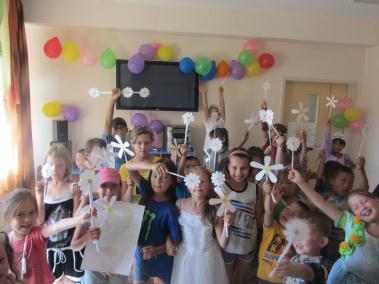 Показ презентации 
«Петр и Феврония»
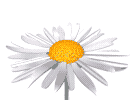